Will RDA Kill MARC?
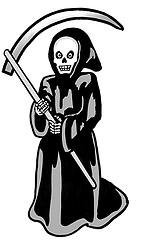 Kelley McGrath
University of Oregon
kelleym@uoregon.edu
Oregon Library Association
April 2012
Flickr: Ashimjara
I don’t know, but I hope it will…
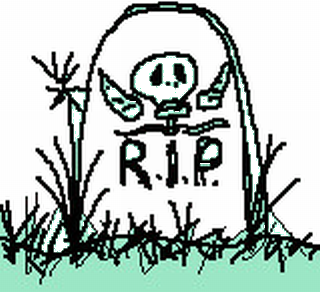 at least for most purposes
Flickr: scottobear
Why is MARC the wrong tool today?
Technological: Built under the technological constraints of a different time
Data storage was very, very expensive
Data was stored on tapes that had to be read sequentially

Functional: Built for a different purpose
Designed to print cards not for computerized searching or to supply machine-actionable data
Should we do the equivalent of building a better word processer for DOS & a black and white lo-res monitor?
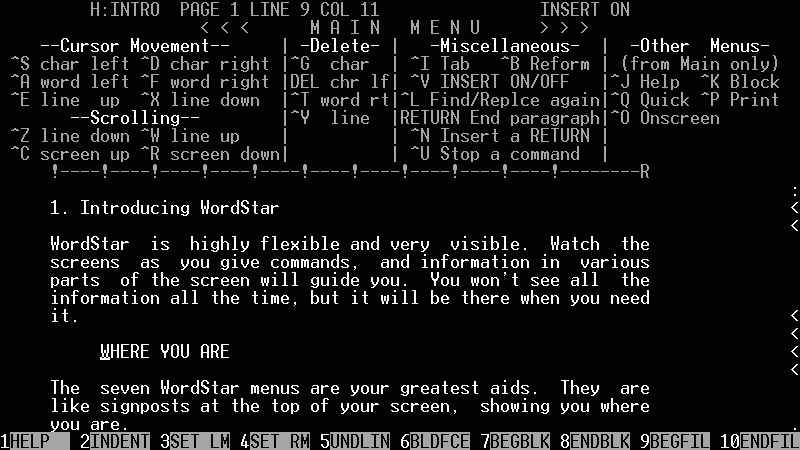 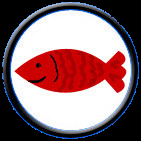 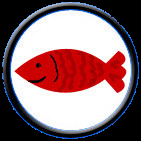 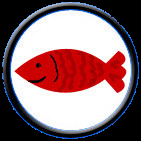 Red herrings
Tools to work with MARC
MARCXML

Arcane numbering, labeling scheme
Crosswalk to labels?
Still have to understand meaning and context
However, the procrustean limits of field numbers and tags limits the flexibility and expandability of MARC
Flickr: Laurel L. Russwurm
The real problem is structural
A couple examples in the context of RDA’s aims

RDA data elements

FRBR and relationships
RDA data elements
Intended to be atomistic and independent of storage and display

Many have controlled vocabulary lists 

Intended to be used by humans and computers
Machine-actionable data is ultimately for the good of people
How easy is it to get machine-actionable data elements out of MARC?
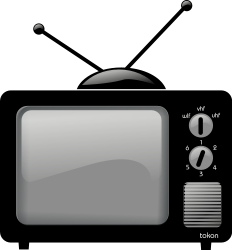 Example from OLAC experiment: 

Can we teach a computer to identify widescreen and full screen videos?
Open Clip Art Library: rg1024
Free text terms to search for
Full screen
Fullscreen
Full-frame
Standard format

Widescreen
Wide screen
Letterboxed
Wikipedia: Jerzy Jalocha N
MARC fields to look in
250 Edition statement
538 System requirements note
500 Physical description note
505 Contents note (when disc has both versions)

440/830 Series (widescreen)

Where the computer stumbles: 
500 General note: Special features … widescreen to fullscreen comparison
Modify MARC?
Difficult, but maybe possible
New MARC fields for carrier attributes:
344 Sound characteristics
345 Projection characteristics of projected media
346 Video characteristics
347 Digital file characteristics

Why go to all that effort when it wouldn’t be easier than starting over with a more modern format?
Discrete elements  Flexible display
300 $a 1 computer optical disc : $b sd., col. ;                                $c 4 3/4 in. 

300 $a 1 CD-ROM :                      $b sound, color ;                     $c 12 cm
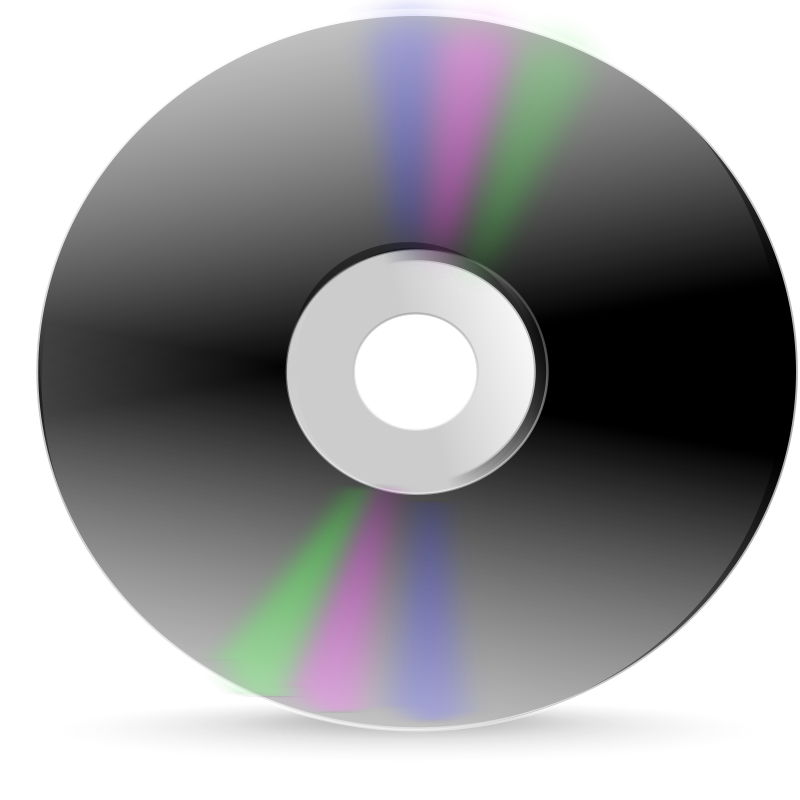 Open Clip Art Library: netalloy
Still need free text
Transcribed information
IMDb example: Laurence Fishburne (as Larry Fishburne)

Stuff that can’t be controlled data, such as summaries and contents note

Explanatory notes for controlled data

Stuff that doesn’t quite fit: square pegs, penguins, and ostriches
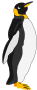 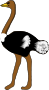 Open Clip Art Library: Anonymous
Open Clip Art Library: rpzboray
Relationships & hierarchies in MARC
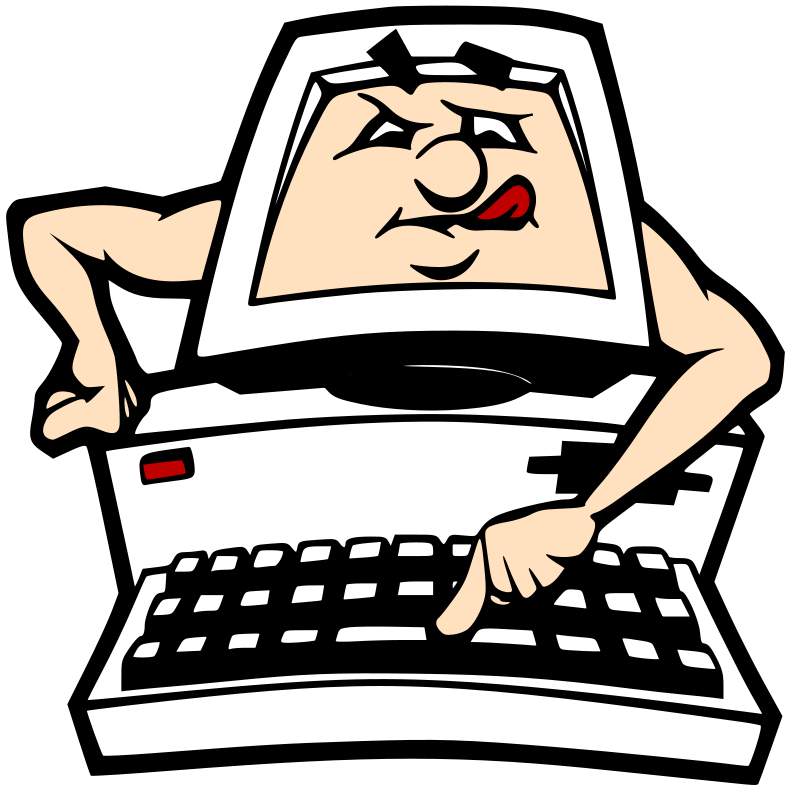 Not easy to represent in a machine-actionable way
Open Clip Art Library: liftarn
Relationships between records
$w in 7xx linking fields is for the control number of the related record

$0 in controlled fields
100 $a Bach, Johann Sebastian. $4 aut 
$0 (DE-101c)310008891 
Isn’t clear how it would work if you want to control two elements in one field

Many discussion papers at MARBI on describing Works and Expressions in MARC
Relationships within records
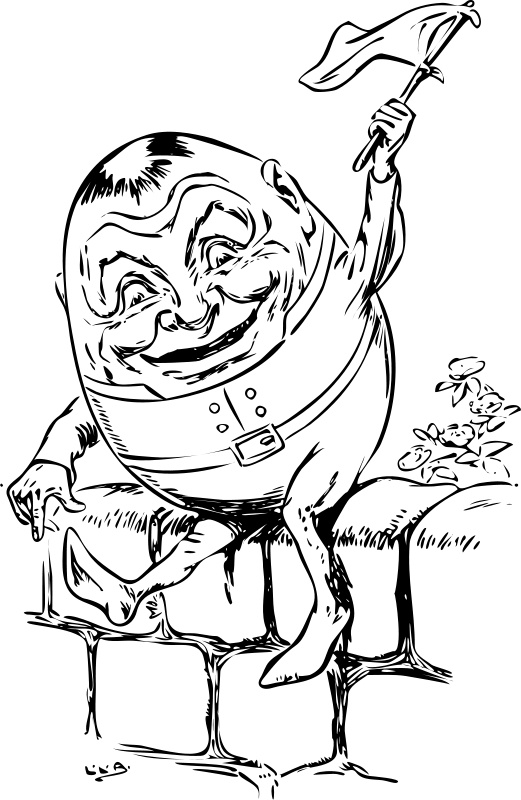 Humpty Dumpty problem: 
common with musical recordings, but happens with videos, other materials, too.


$8 linking subfield
not widely implemented            or used
Open Clip Art Library: Leslie L. Brooke / FunDraw_dot_com
All the pieces, but all the computers in the world can’t put them back together again…
511  Cyrus Stevens, violin (1st work) ; Pamela Dellal,  	mezzo-soprano (2nd work)…
518  The 1st and 3rd works recorded at the Sonic 	Temple, Roslindale, MA, Dec. 5 and 14, 2001, 	respectively…
505  Sonata for violin and piano (17:54) -- A packet 	for Susan (19:59)…
650  Sonatas (Violin and piano)
650  Songs (High voice) with piano…
700  Boykan, Martin. Sonatas, violin, piano.
700  Boykan, Martin. Packet for Susan…
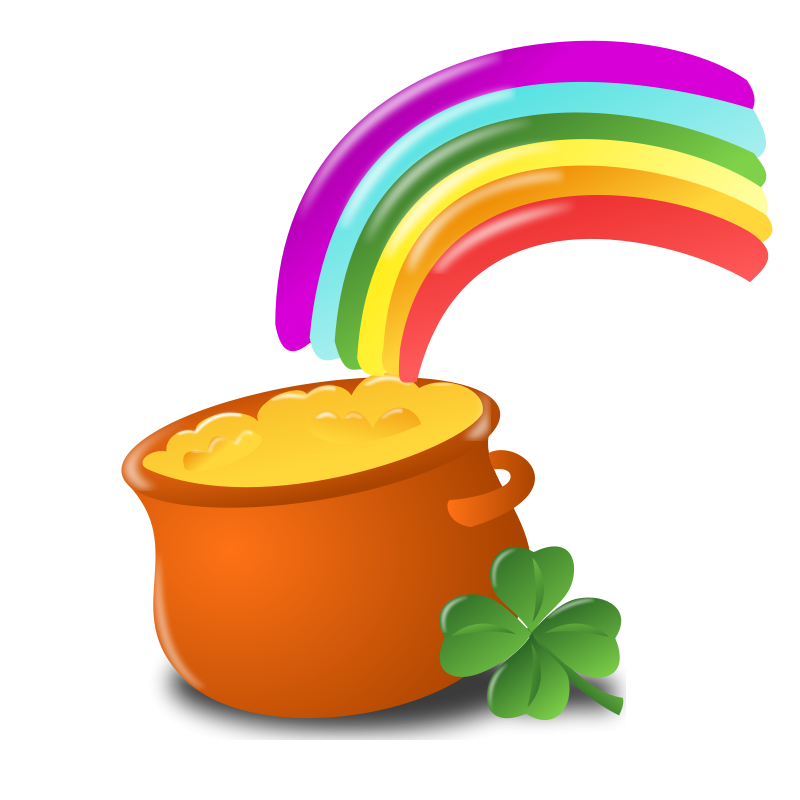 What’s the point?
Why do we want atomistic, machine-actionable data and machine-interpretable relationships?

OLAC prototype as a possibility
Open Clip Art Library: nicubunu
Movie (mostly work) facets
Version (expression/manifestation/ item) facets
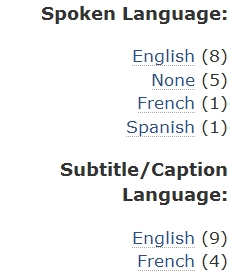 Hit List
Results focused on movie (work)
Fulfillment options 
below (expression,
manifestation, item)
Slicing and dicing data: horror film directors
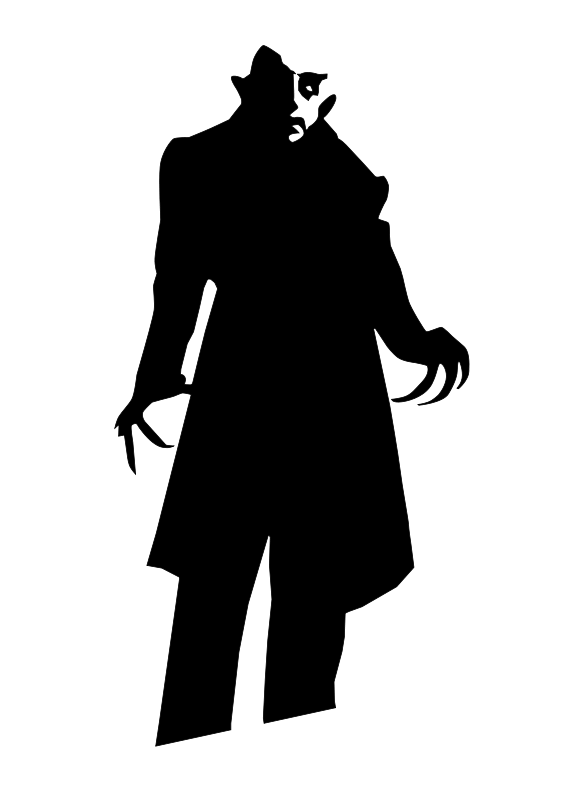 Open Clip Art Library: Oscar S.R. / miutopia
Data-driven
What can be made into computer-comprehensible data, should be

$a A short / 
$c directed by John J. Smith. Mr. X. makes a  short / directed by J. Johnson, Jr. and Anna Allen.

$a1 A short 
$c1 directed by John J. Smith 
$a2 Mr. X. makes a  short 
$c2 directed by J. Johnson, Jr. and Anna Allen
Data-driven
DVD release of the 2005 motion picture
OriginalYear = 2005

Better for …?
Search
Limit
Sort
Display (flexible):
Charlie and the Chocolate Factory (2005)
Original Release Year: 2005
Data-driven
DVD release of the 2005 motion picture 

       OriginalYear = 2005
       OriginalFormat = motion picture

Not so hard for a computer to figure this out, but how about…
Data-driven
Originally produced as motion picture in 1947 and restored in 1956
1999 videodisc release of a series of cartoons released between 1943- and 1946
Originally produced in the 1930s and 1940s
Originally telecast Oct. 23, 1958 (Aida) and Oct. 3, 1982 (concert)
Premiered on PBS stations on November 5 and 12, 2003
Data-driven
Not everything fits neatly

IMDb:  Ivan the Terrible, Part II (1958) 
AllRovi: Ivan the Terrible: Part 2 (1946)

“Although filmed shortly after Part One in 1946, the film was suppressed and was not released until 1958”—AllRovi.com
Data-driven
Possible ways to deal with odd situations

Use more specific data elements

OriginalYearProduction = 1946
OriginalYearRelease = 1958

Pick one and make a note to explain
(what AllRovi did)
Data-driven
Balance between

Desirability and power of controlled data

Cost of controlling the infinite variety that exists in the real world
Relationships
WITHIN A FIELD

$0 or $2 can’t refer to specific subfields

600 10 $a Abbey, Edward, $d 1927-1989 $x Criticism and interpretation 

$0 http://id.loc.gov/authorities/names/n78093802.html
$0 http://id.loc.gov/authorities/subjects/sh99005576.html
Relationships
WITHIN RECORDS:  TWO MOVIES

Roy Rogers collection. 1 (DVD)

500 DVD release of the 1939 (Days of Jesse James) and 1943 (King of the cowboys) motion pictures.
505 Days of Jesse James / director, Joseph Kane … (54 min.) -- King of the cowboys / directed by … (71 min.) 
508 Photography, Reggie Lanning, William Bradford ; art directors, Russell Kimball, Paul Youngblood …
Relationships
WITHIN RECORDS:  TWO MOVIES

Roy Rogers collection. 1 (DVD)

511 King of the cowboys: Roy Rogers, Smiley Burnette.
511 Days of Jesse James: Roy Rogers, George "Gabby" Hayes. 
520 In Days of Jesse James, Roy proves that Jesse James ... In King of the cowboys, Roy infiltrates …
Relationships
WITHIN RECORDS:  TWO MOVIES

Roy Rogers collection. 1 (DVD)

Western films. 
Feature films. 
Fiction films. 
Rogers, Roy, 1911-1998. $4 act
Hayes, George, 1885-1969. $4 act
Burnette, Smiley, 1911-1967. $4 act
Kane, Joseph, 1894-1975. $4 drt
Relationships
WITHIN RECORDS:  A BETTER APPROACH

Roy Rogers collection. 1 (DVD)

1. Days of Jesse James (1939, 54 min.)
  Director: Kane, Joseph, 1894-1975
  Cast: Rogers, Roy, 1911-1998  Hayes, George, 1885-1969
  Summary: Roy proves that Jesse James ... (more info)
2. King of the cowboys (1943, 67 min.)
  Director: Kane, Joseph, 1894-1975
  Cast: Rogers, Roy, 1911-1998 Burnette, Smiley, 1911-1967
  Summary: Roy infiltrates ... (more info)
Relationships
BETWEEN RECORDS

Anna Karenina (Motion picture : 1967)
Based on the novel by Leo Tolstoy
Tolstoy, Leo, graf, 1828-1910. Anna Karenina

http://id.loc.gov/authorities/names/no2009034643
http://rdvocab.info/RDARelationshipsWEMI/motionPictureAdaptationOfWork 
http://id.loc.gov/authorities/names/no2009049512.html
Relationships
WITH OTHER DATASETS

King Kong (Motion picture : 2005)
http://id.loc.gov/authorities/names/no2005102675.html

http://www.freebase.com/view/en/king_kong_2005
http://www.imdb.com/title/tt0360717/
Relationships
WITH OTHER DATASETS: King Kong from Freebase to elsewhere on the web 
Wikipedia 
IMDB Title Page 
Netflix 
Rotten Tomatoes 
Metacritic 
Japanese Wikipedia 
Allocine Canada - Movie 
Beyazperde - Movie 
Review of King Kong by Liam Lacey at The Globe and Mail 
Review of King Kong by James Berardinelli at ReelViews
Can we get there from here?
Challenges for development

					      With what $?





	Who?
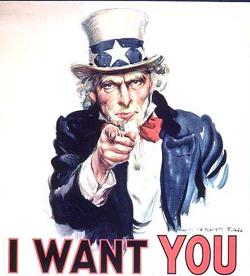 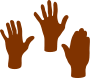 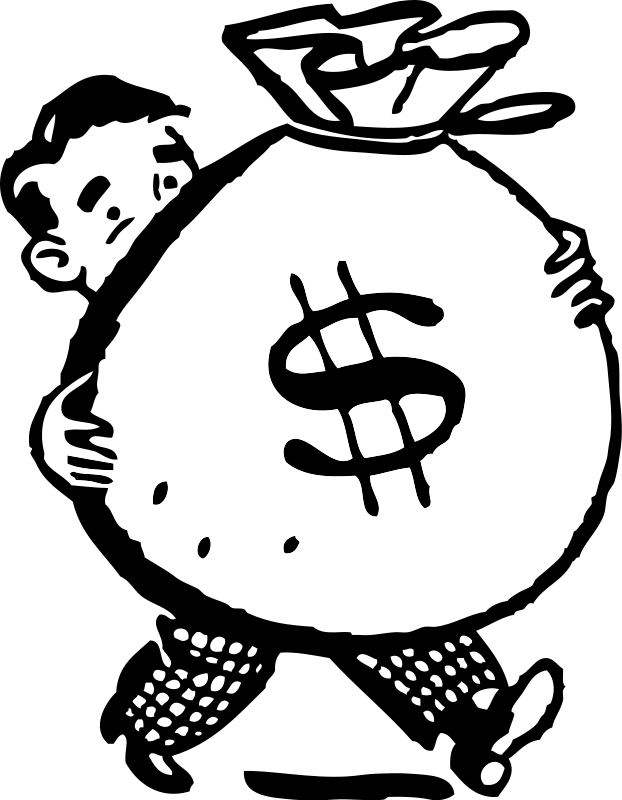 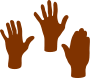 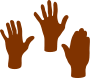 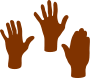 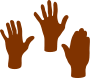 Open Clip Art Library: johnny_automatic
Wikimedia Commons; Open Clip Art Library: SRD
Can we get there from here?
Challenges for implementation

Coordination of 			
interdependent systems




				$$$ again
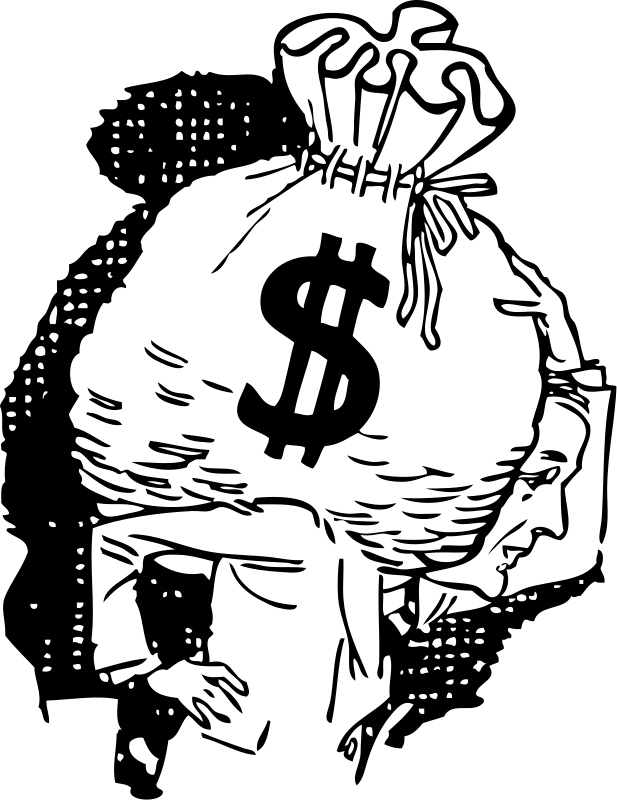 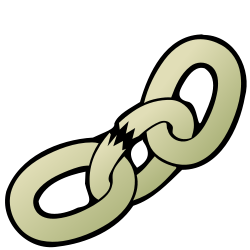 Open Clip Art Library: nicubunu
Open Clip Art Library: johnny_automatic
LC’s Bibliographic Framework Transition Initiative
The Library of Congress is launching a review of the bibliographic framework to better accommodate future needs. A major focus of the initiative will be to determine a transition path for the MARC 21 exchange format in order to reap the benefits of newer technology while preserving a robust data exchange that has supported resource sharing and cataloging cost savings in recent decades.
LC’s Bibliographic Framework Transition Initiative
Spontaneous comments from participants in the US RDA Test show that a broad cross-section of the community feels budgetary pressures but nevertheless considers it necessary to replace MARC 21 in order to reap the full benefit of new and emerging content standards.
LC’s Bibliographic Framework Transition Initiative
Were the limitations of the MARC standard lifted, the full capabilities of RDA would be more useful to the library community. Many of the libraries indicated that they had little confidence RDA changes would yield significant benefits without a change to the underlying MARC carrier. Several of the test organizations were especially concerned that the MARC structure would hinder the separation of elements and ability to use URLs in a linked data environment.
LC’s Bibliographic Framework Transition Initiative
Seeking funding

Collaborative process

Advisory group to provide long-term guidance, monitor costs, and ensure that libraries’ managers are informed about the Initiative as it progresses

Technical group will develop the new framework in modules
LC’s Bibliographic Framework Transition Initiative
Website: http://www.loc.gov/marc/transition/


Forum: http://listserv.loc.gov/listarch/bibframe.html
Related resources
Jason Thomale’s “Interpreting MARC: Where’s the Bibliographic Data?”
       http://journal.code4lib.org/articles/3832
 
OLAC’s experiment with extracting data from MARC:
Code4Lib Journal: http://journal.code4lib.org/articles/775

OLAC report:          http://www.olacinc.org/drupal/capc_files/archived_docs/MIW_4.pdf

    Task force web page: http://www.olacinc.org/drupal/?q=node/27

OLAC prototype discovery interface: 
   http://blazing-sunset-24.heroku.com/